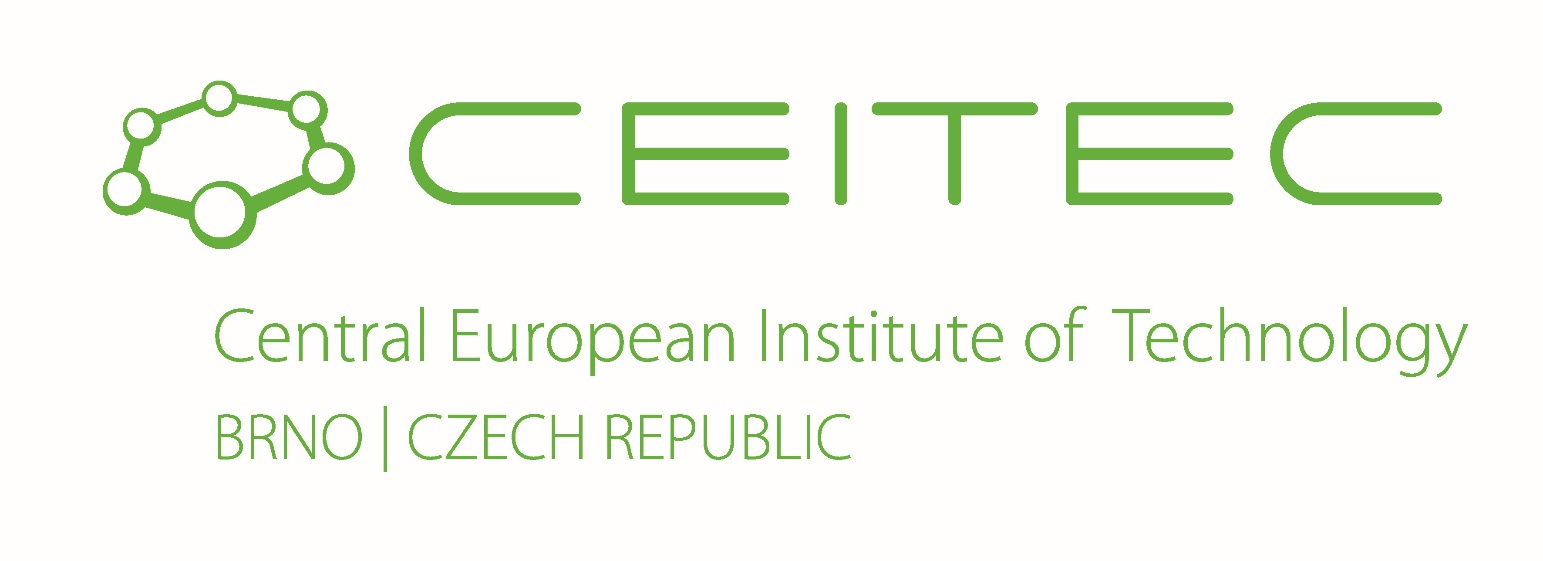 Introduction to Bioinformatics (LF:DSIB01)
Week 2 : Algorithm Basics
Panos Alexiou 
panagiotis.alexiou@ceitec.muni.cz
Basics of Algorithms
Definition of an algorithm

Pseudocode Notation

Exercise: The Coin Change Problem

Brute force, Iterative, Recursive

Big-O notation
2
What is an algorithm
A sequence of instructions one must perform to solve a well formulated problem
A step-by-step method of solving a problem
A set of instructions designed to perform a specific task
Sequence of instructions
Step-by-step method
Set of instructions
Solve
Perform
Well formulated problem
Specific task
3
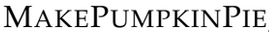 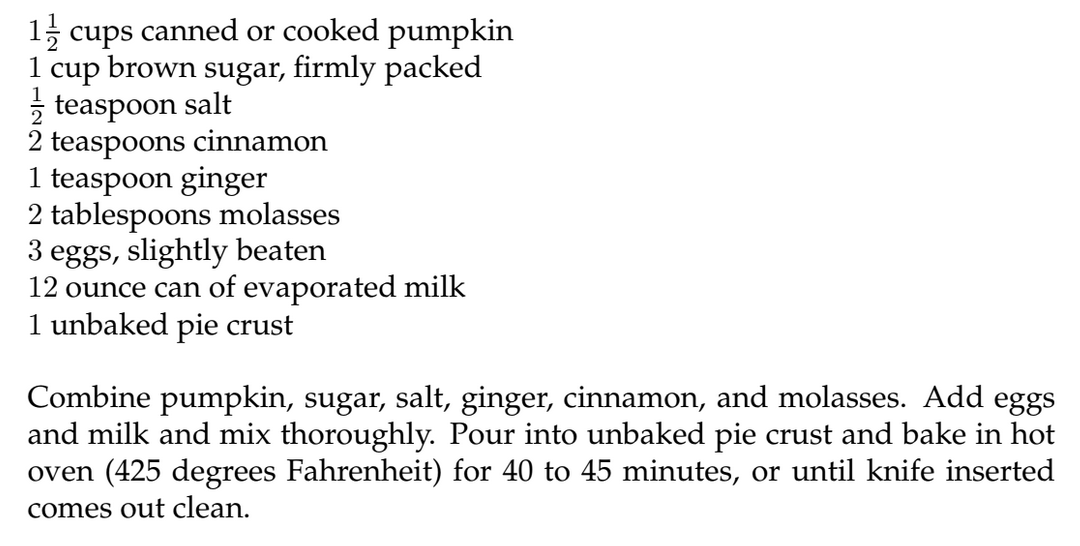 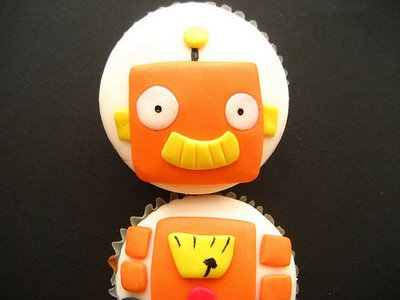 Sequence of instructions
Step-by-step method
Set of instructions
Solve
Perform
Well formulated problem
Specific task
4
Pseudocode Notation
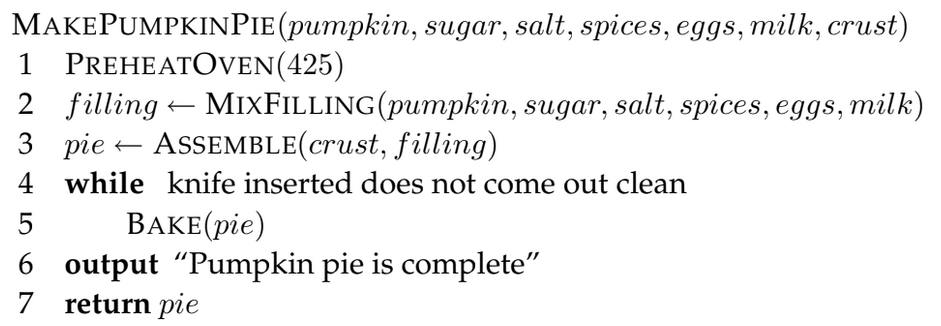 5
Pseudocode Notation
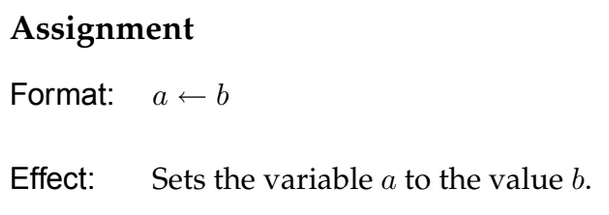 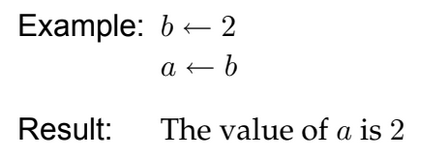 6
Pseudocode Notation
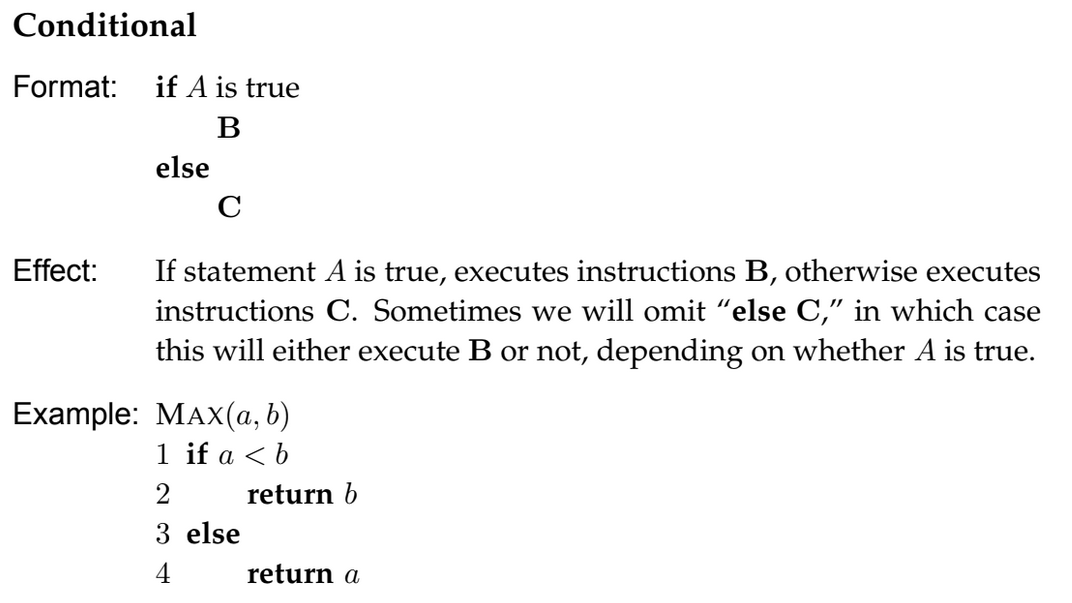 7
Pseudocode Notation
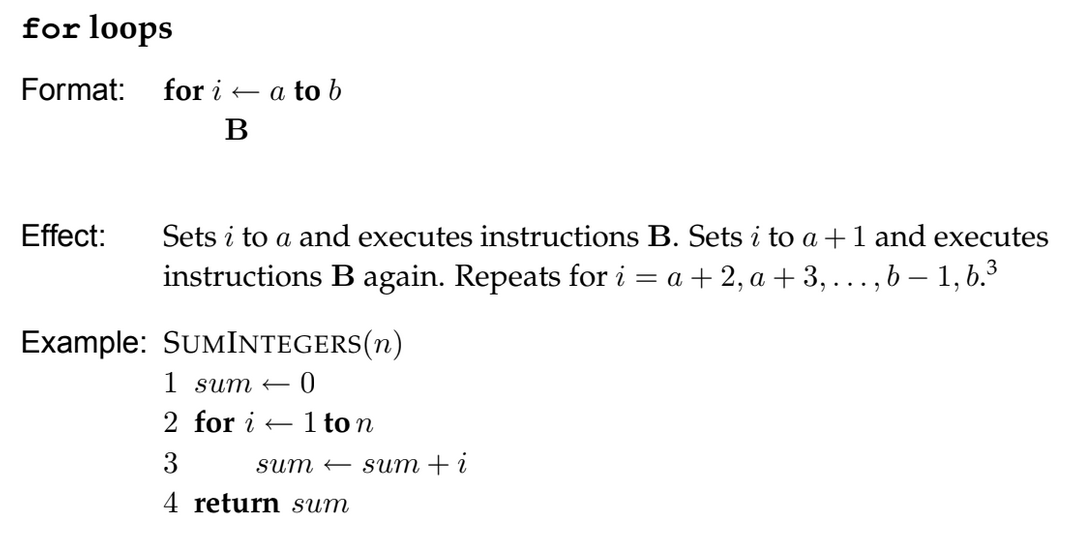 8
Pseudocode Notation
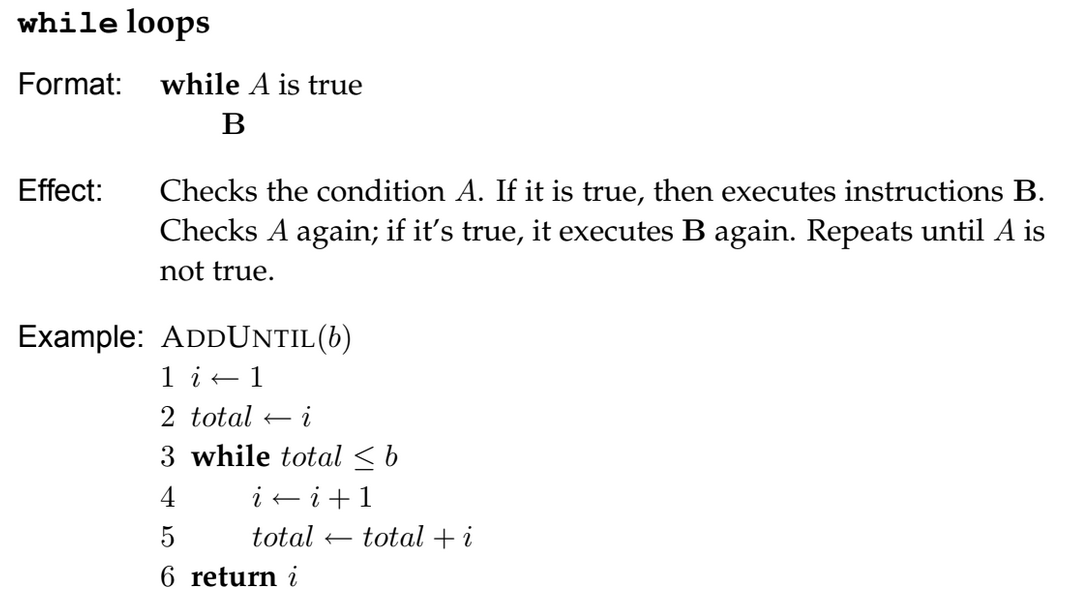 9
Pseudocode Notation
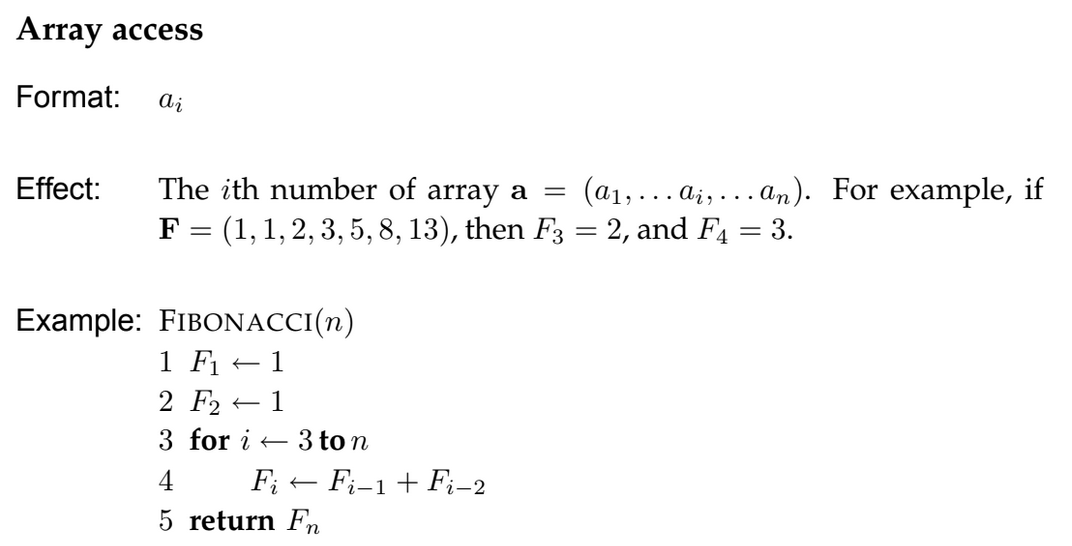 10
Pseudocode vs Computer Code
If you were to build a machine that follows these instructions, you would need to make it specific to a particular kitchen and be tirelessly explicit in all the steps (e.g., how many times and how hard to stir the filling, with what kind of spoon, in what kind of bowl, etc.) 

This is exactly the difference between pseudocode (the abstract sequence of steps to solve a well-formulated computational problem) and computer code (a set of detailed instructions that one particular computer will be able to perform).
11
Pseudocode Exercise: Coin Change (Euro coins)
Convert an amount of money into the fewest number of coins
Input: Amount of money (M)
Output: the smallest number of 50c (a), 20c (b), 10c (c), 5c (d), 2c (e) and 1c (f)
such that 50a+20b+10c+5d+2e+1f = M
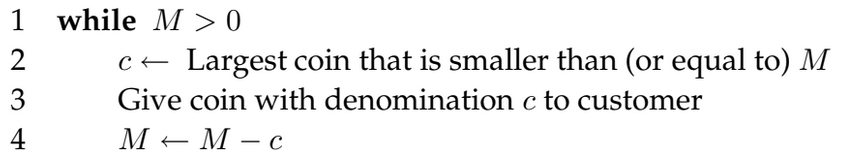 Try: M=60c; M=55c; M=40c
12
Pseudocode Exercise: Coin Change (Generalised)
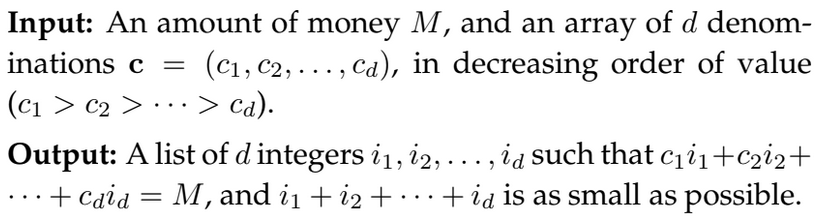 13
Pseudocode Exercise: Coin Change (US coins)
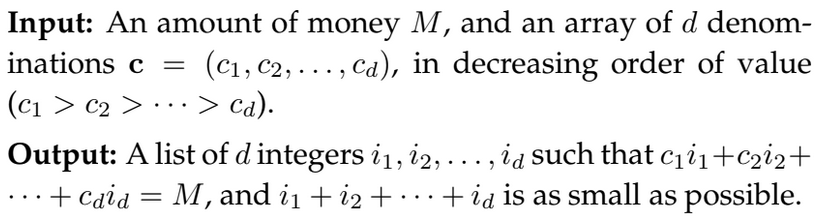 Try
M = 40; c1=25, c2=10, c3=5, c4=1
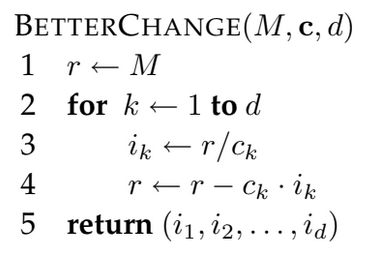 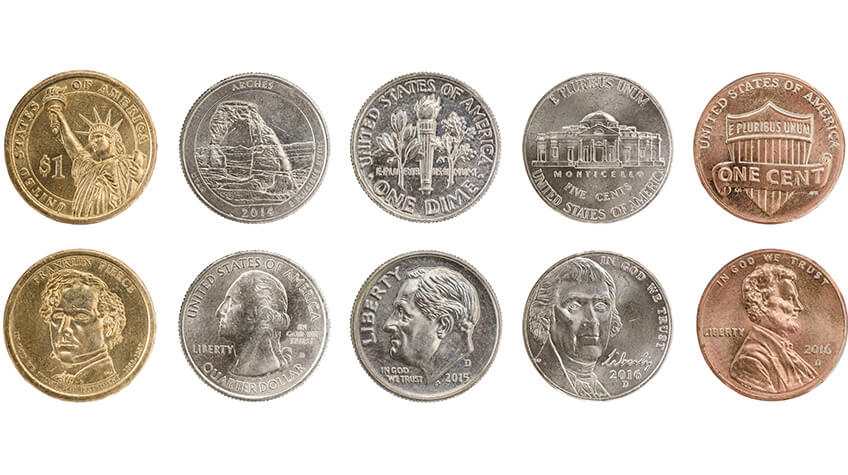 NB: Division = “floor”
14
Pseudocode Exercise: Coin Change (US coins)
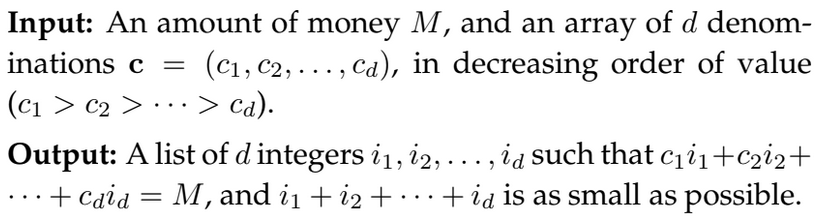 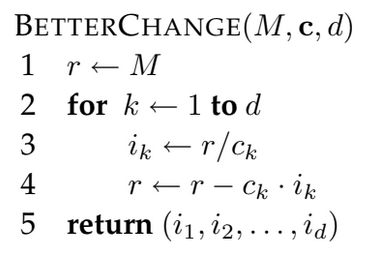 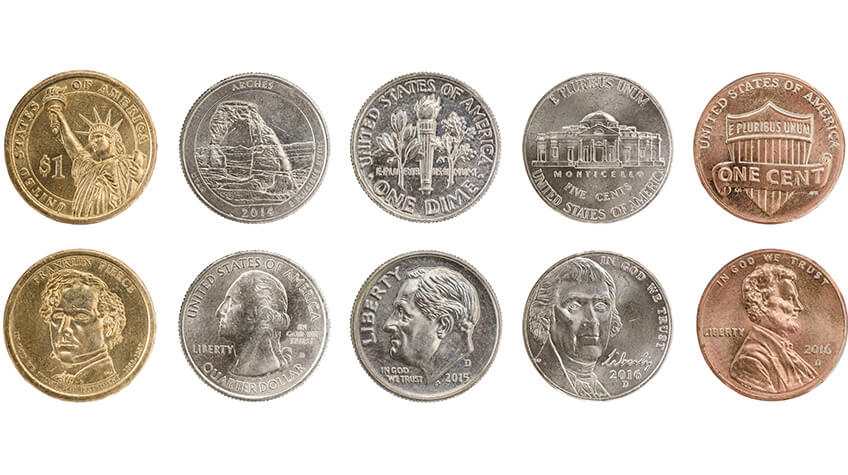 M = 40; c1=25, c2=20, c3=10, c4=5, c5=1
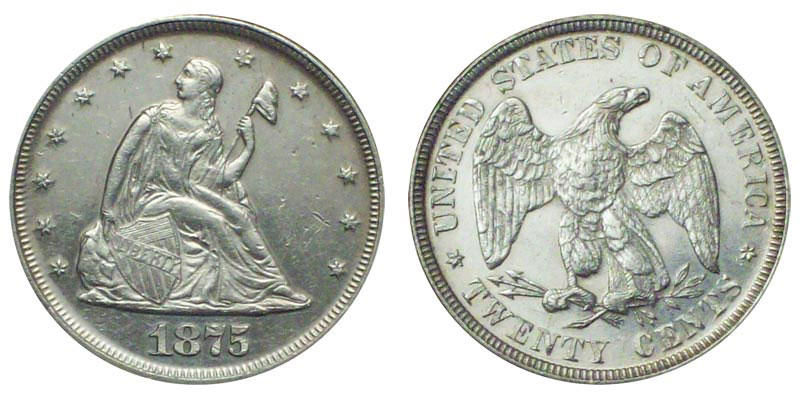 Discontinued
1875
for being too
confusing
NB: Division = “floor”
15
Pseudocode Exercise: Coin Change (US coins)
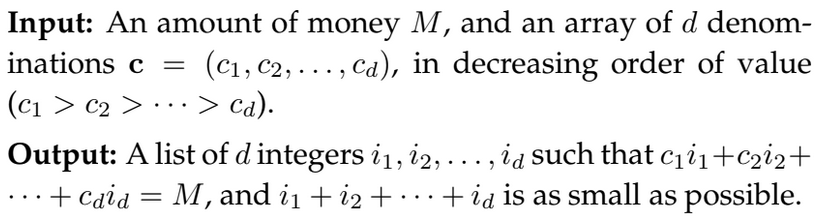 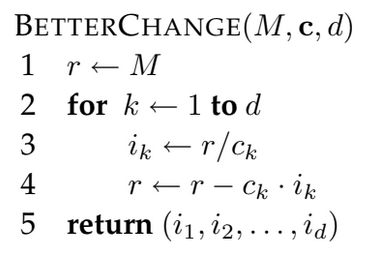 BetterChange
40=
1x25 + 1x10 + 1x5=
3 coins

Incorrect!
40 = 2x20=
2 coins
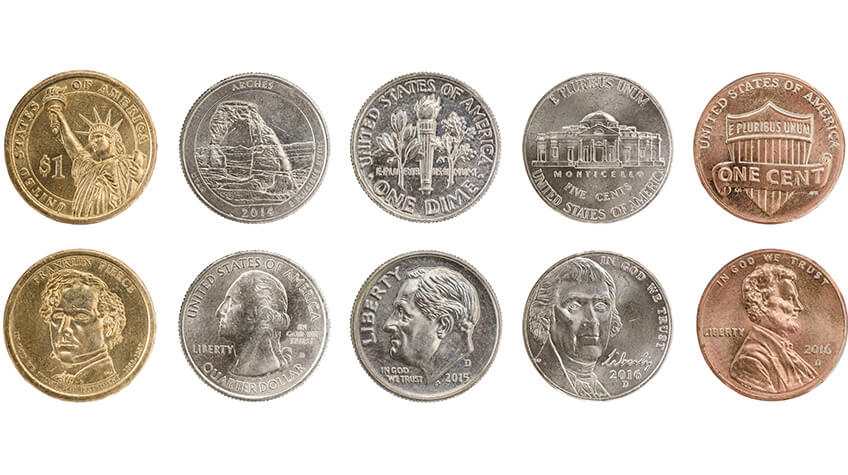 M = 40; c1=25, c2=20, c3=10, c4=5, c5=1
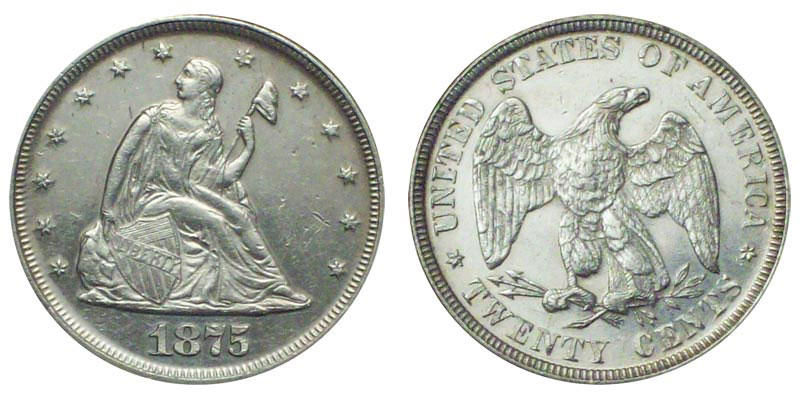 Discontinued
1875
for being too
confusing
NB: Division = “floor”
16
Pseudocode Exercise: Coin Change
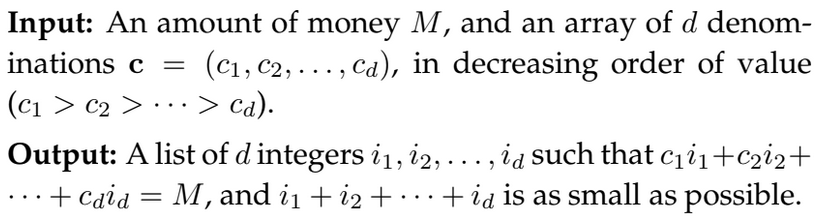 Tries every combination
Guaranteed to find optimal
Slow
17
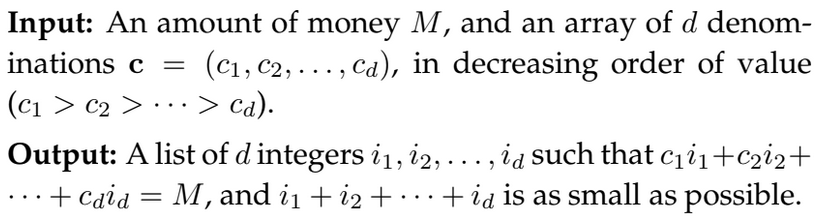 Brute ForceAlgorithm
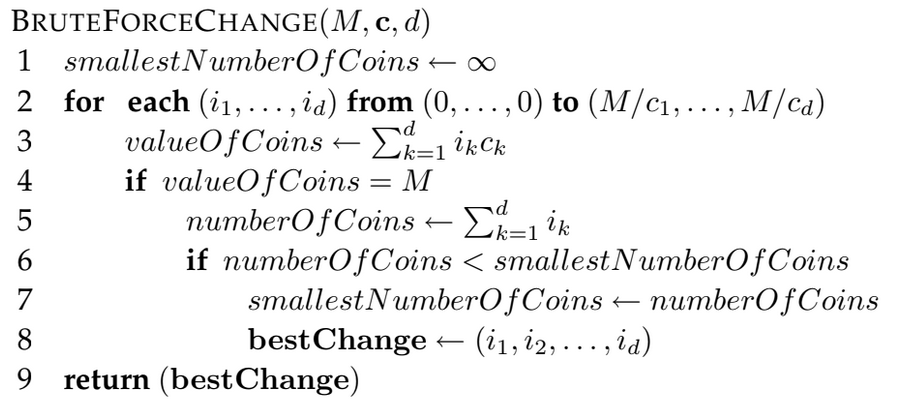 Tries every combination
Guaranteed to find optimal
Slow
Spoiler: (There is a better solution: Stay tuned for Week 4)
18
Recursive Algorithms
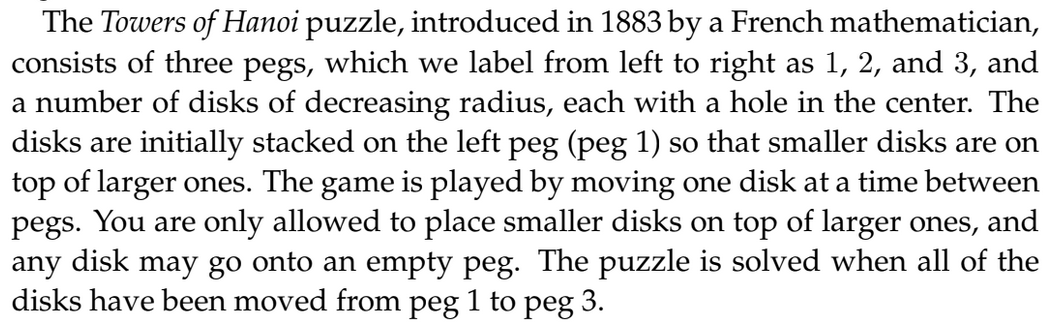 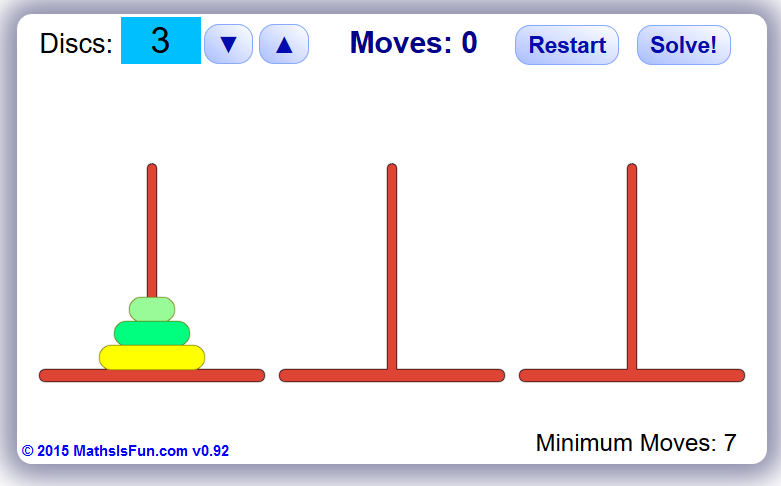 1 disc = 1 move
2 discs = 3 moves (1-2, 1-3, 2-3)
3 discs = 7 moves (1-3, 1-2, 3-2, 1-3, 2-1, 2-3,1-3)
…
https://www.mathsisfun.com/games/towerofhanoi.html
19
Towers of Hanoi (3 disks)
7 moves (1-3, 1-2, 3-2, 1-3, 2-1, 2-3,1-3)
More generally, to move a stack of size n from the left to the right peg, you first need to move a stack of size n − 1 from the left to the middle peg, and then from the middle peg to the right peg once you have moved the nth disk to the right peg.
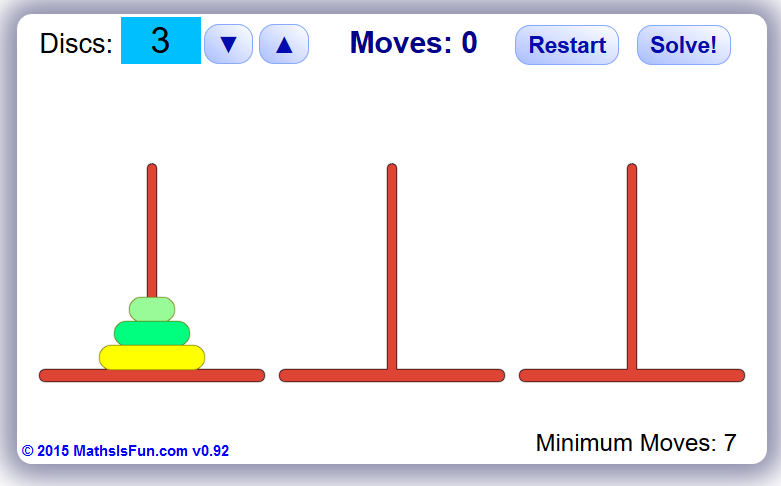 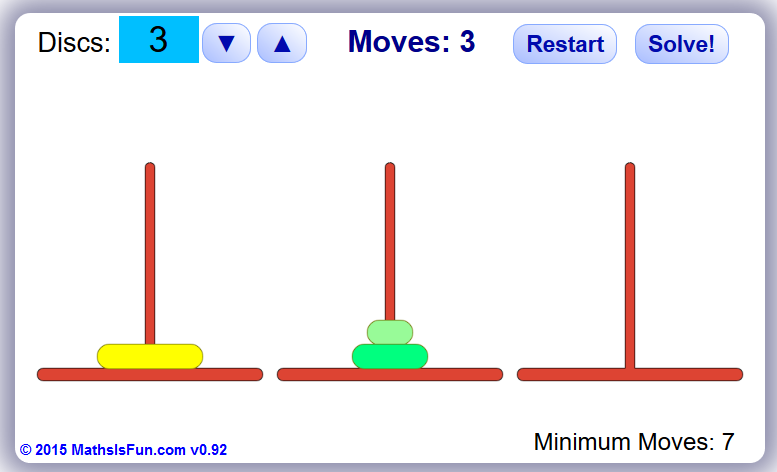 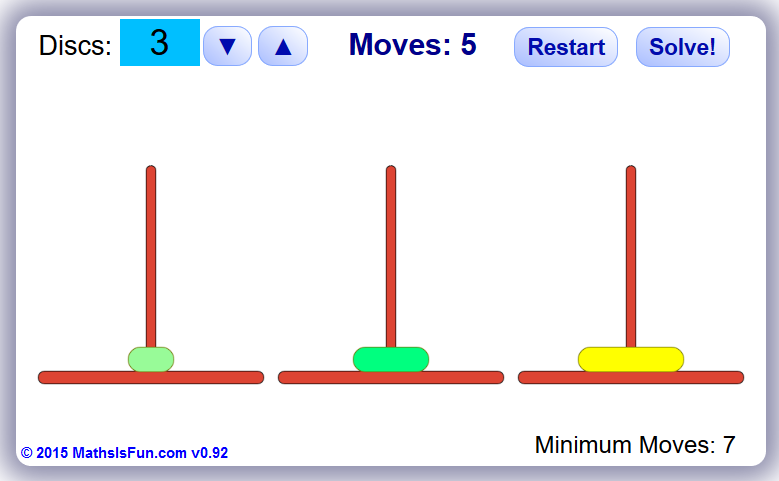 To move a stack of size n − 1 from  the middle to the right, you first need to move a stack of size n − 2 from the middle to the left, then move the (n − 1)th disk to the right, and then move the stack of n − 2 from the left to the right peg, and so
on.
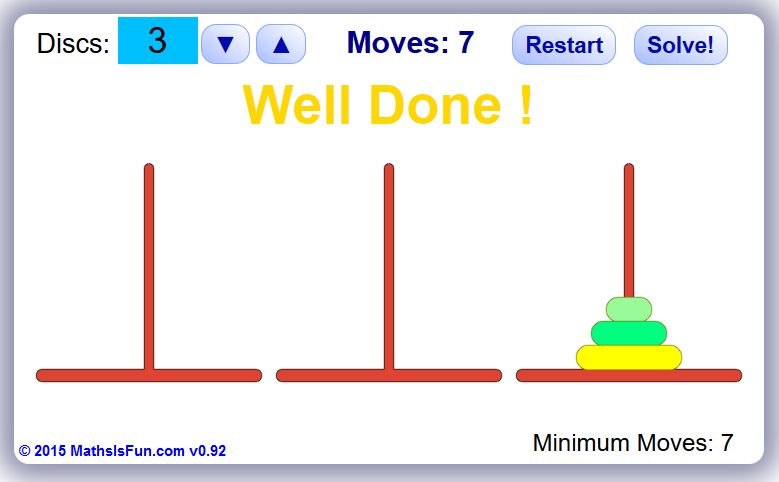 https://www.mathsisfun.com/games/towerofhanoi.html
20
Towers of Hanoi: N disks
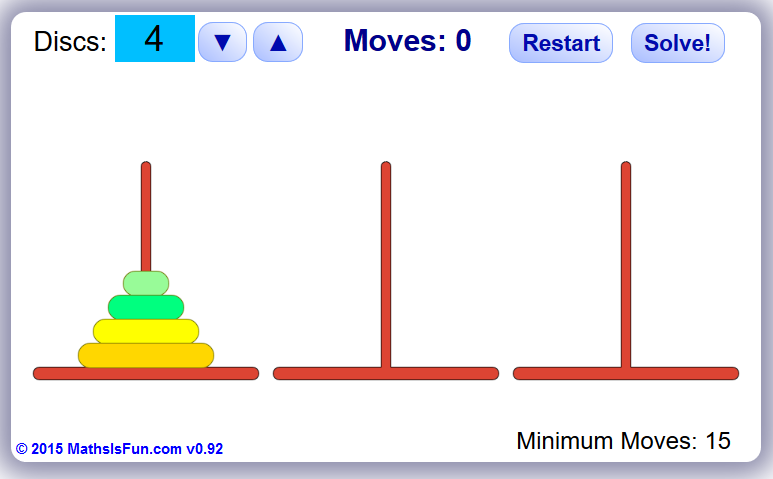 ?
https://www.mathsisfun.com/games/towerofhanoi.html
21
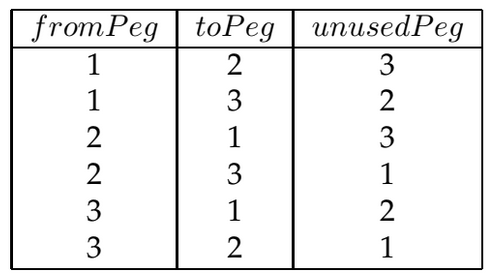 Towers of Hanoi: N disks
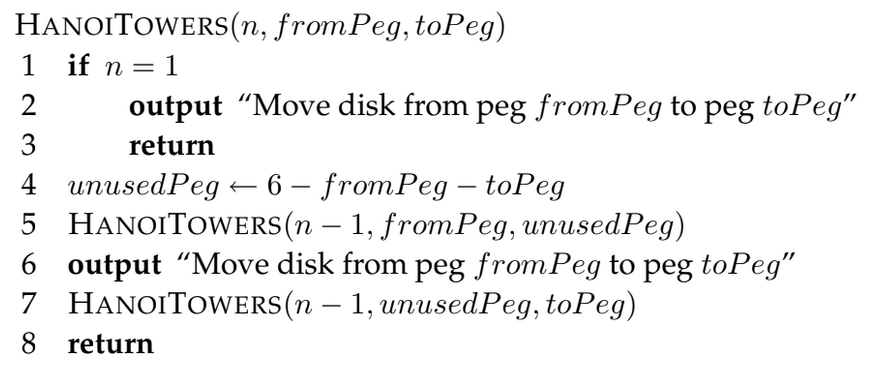 https://www.mathsisfun.com/games/towerofhanoi.html
22
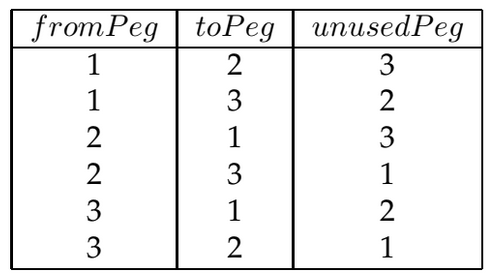 Towers of Hanoi: N disks
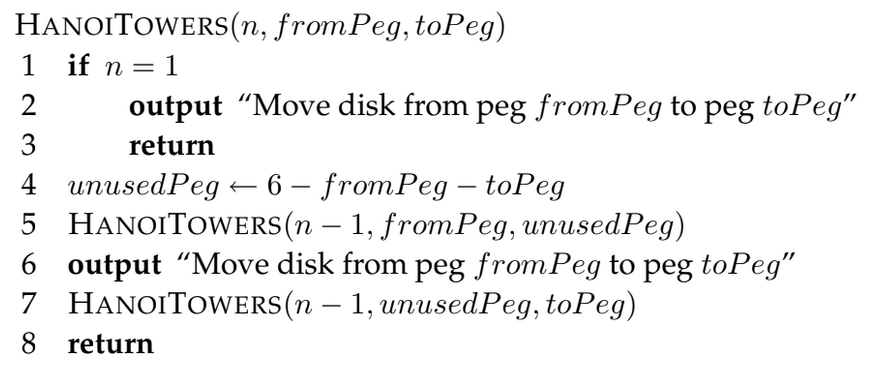 https://www.mathsisfun.com/games/towerofhanoi.html
23
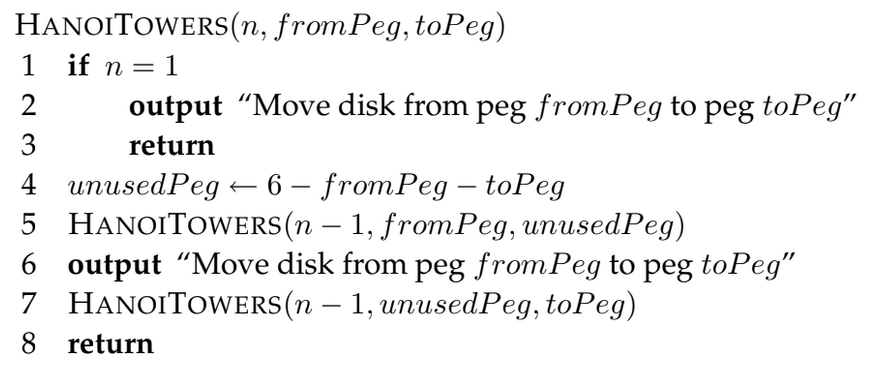 Towers of Hanoi: 4 disks
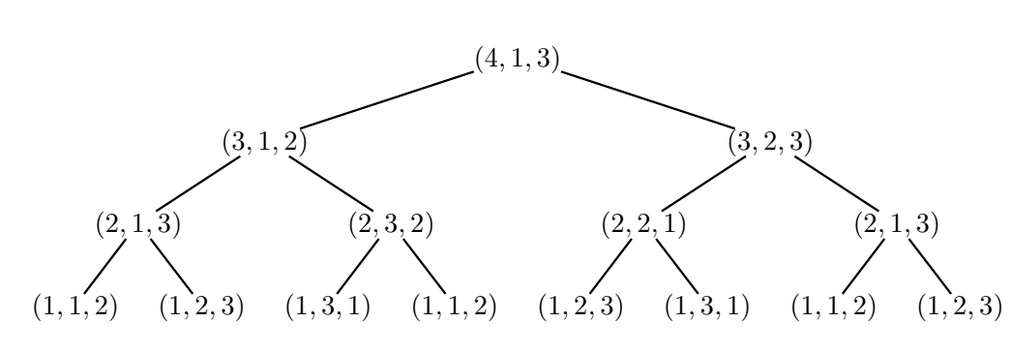 https://www.mathsisfun.com/games/towerofhanoi.html
24
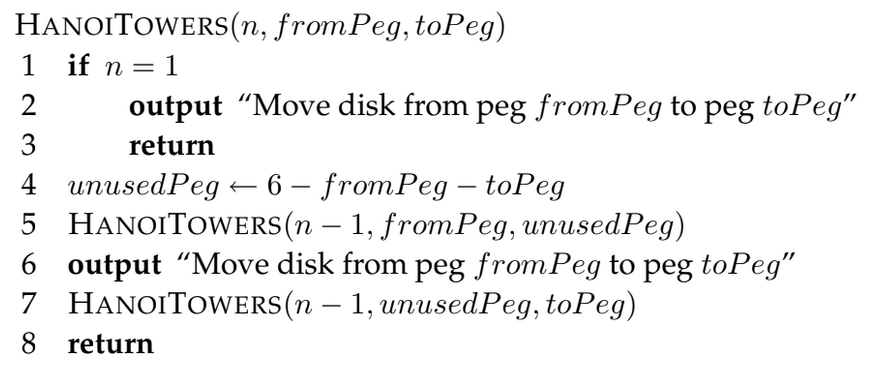 Towers of Hanoi: 4 disks
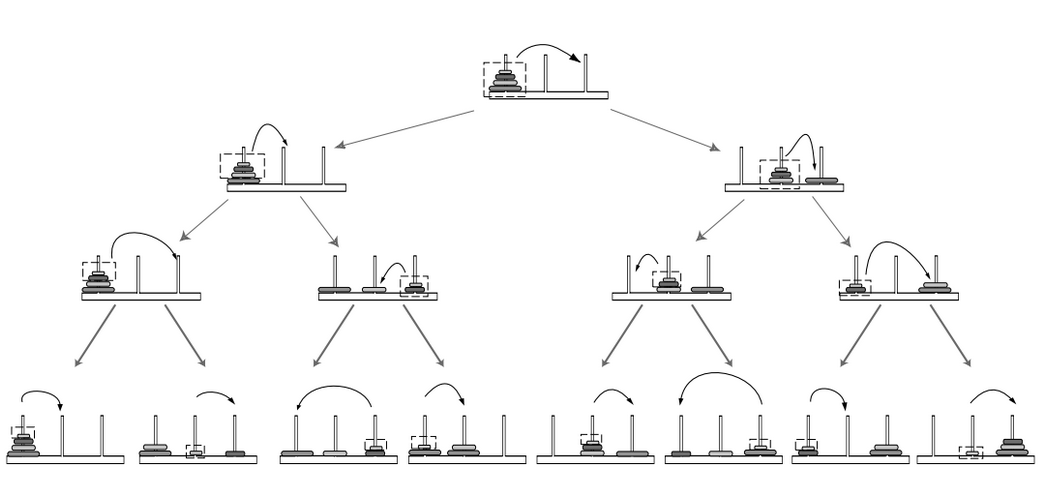 https://www.mathsisfun.com/games/towerofhanoi.html
25
Iterative Algorithms – Fibonacci Series
26
1,1,sum of previous two, …
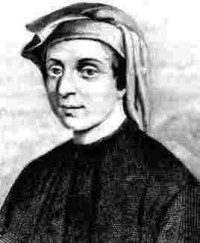 Iterative Algorithms – Immortal Rabbits
A baby pair of rabbits takes the same time to mature
as a mature pair of rabbits takes to produce a new pair.

How many rabbits are there after N iterations?

PS: rabbits cannot die!
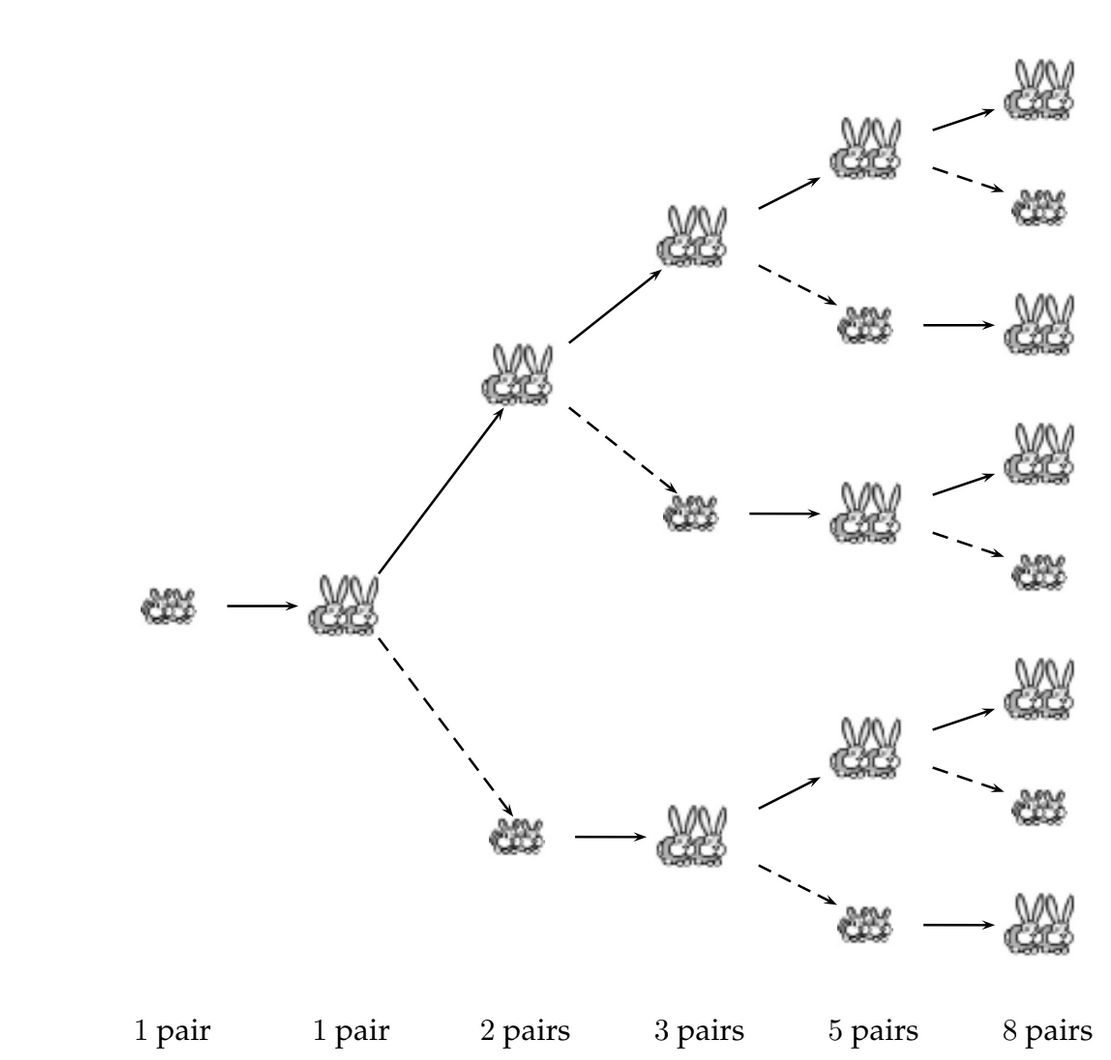 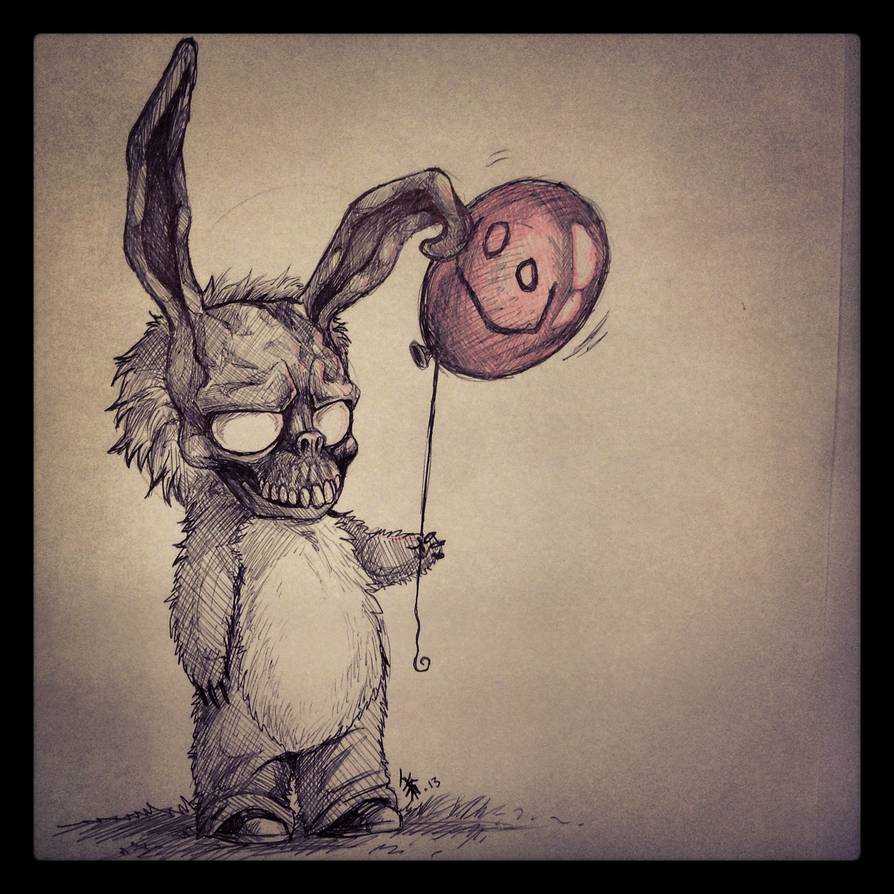 27
Iterative Algorithms vs Recursive Algorithms
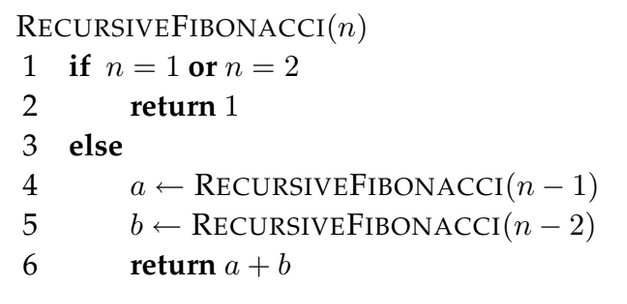 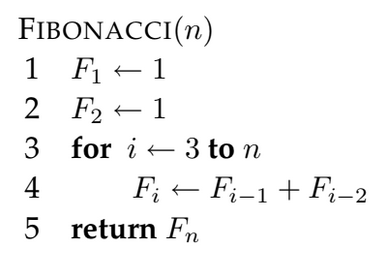 Iterative: Fast (linear)
Recursive: Slow (exponential)
28
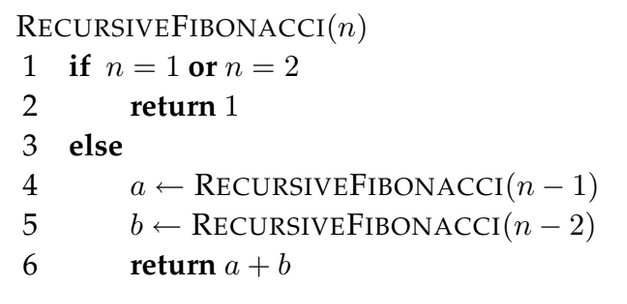 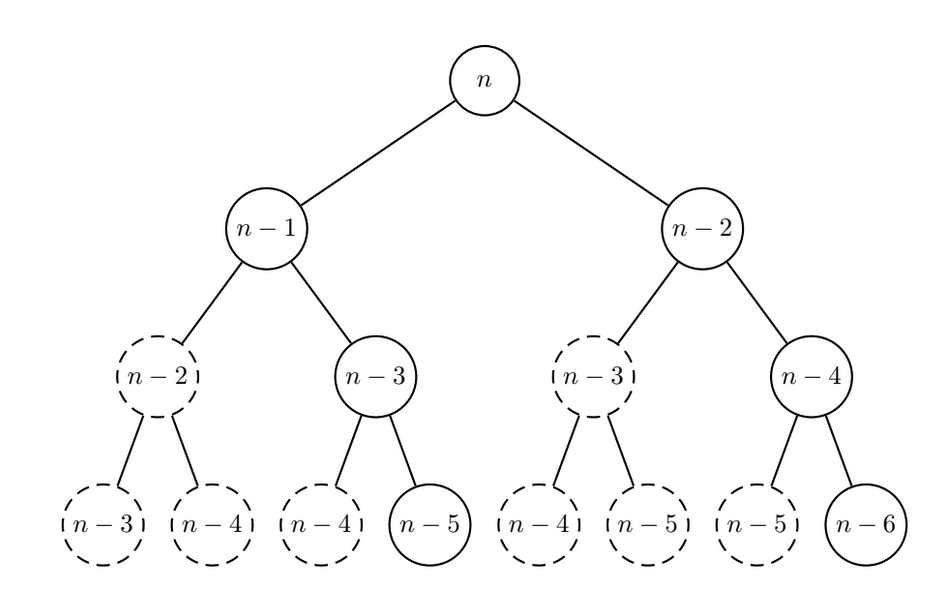 Recursive: Slow (exponential)
29
Algorithms
Brute force : Try Everything, slow but always correct

Recursive : To Solve for n, first solve for n-1

Iterative : Loop on something, can be faster
30
Fast vs Slow algorithms
How many operations does an algorithm take as N increases?

Is the relationship linear? Quadratic? Exponential?

What is the upper limit of the running time of an algorithm as N increases?
31
Guess random number (up/down)
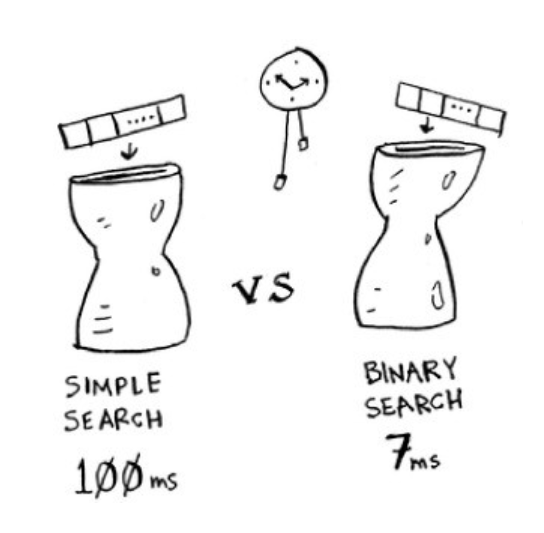 1ms / check
N = 100
Simple search: 
For i in 1 to N
If i == the number
   return i

Binary search:
Range-min = 1
Range-max = N
While ()
 i = middle number of range
   if i == the number; return I
   elsif i < number; Range-max=i;
   elsif i > number; Range-min=i;
32
Guess random number (up/down)
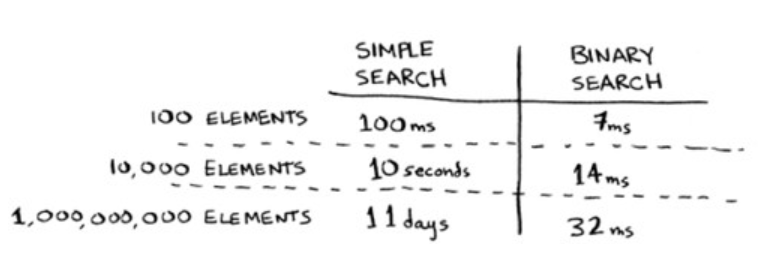 ~15 times faster
??? Guess ???
33
Guess random number (up/down)
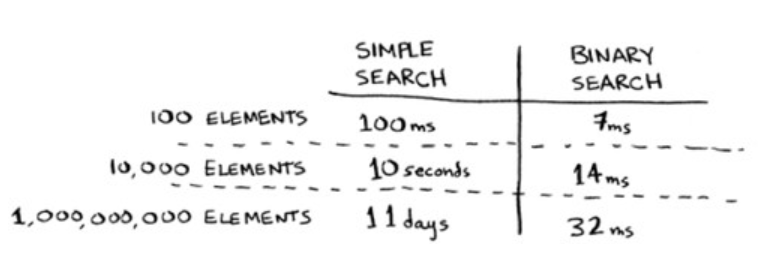 ~15 times faster
~450ms ?
~15 times faster ?
34
Guess random number (up/down)
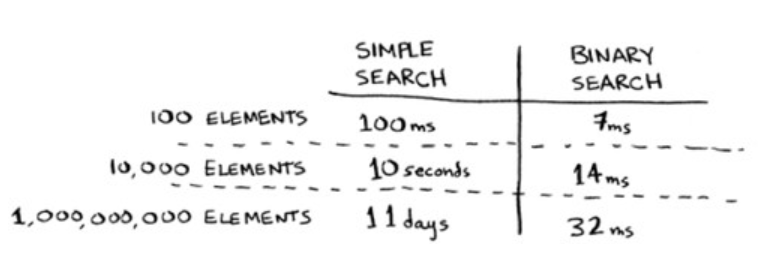 ~15 times faster
~15 times faster doesn’t make sense!
35
Guess random number (up/down)
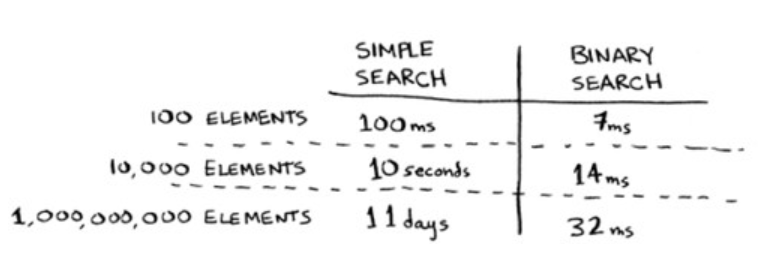 Logarithmic
1 ms/log2(element)
O(log n)
Linear
1 ms/element
O(n)
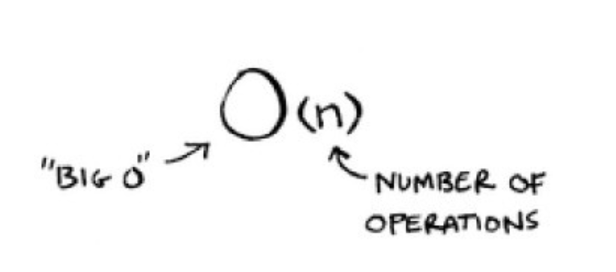 (Worst case scenario)
36
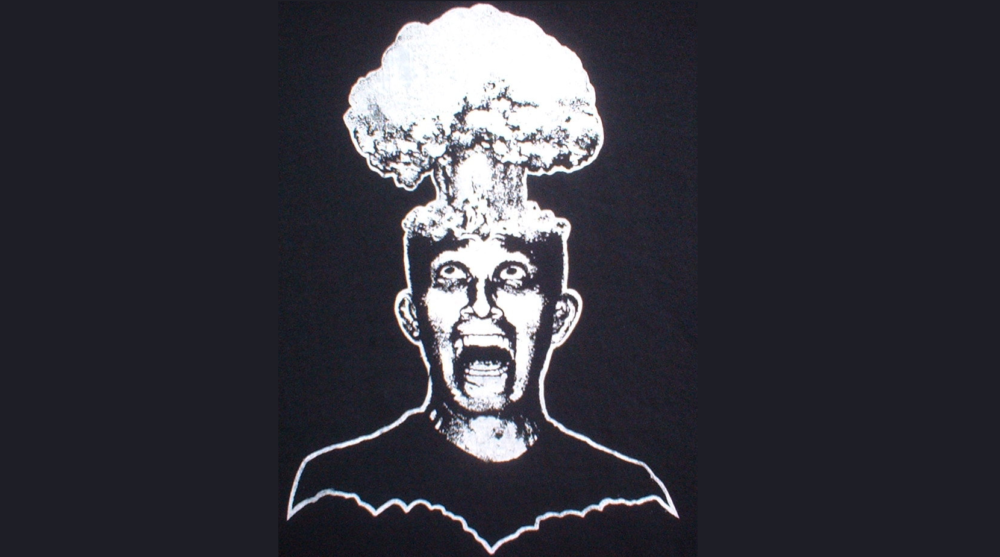 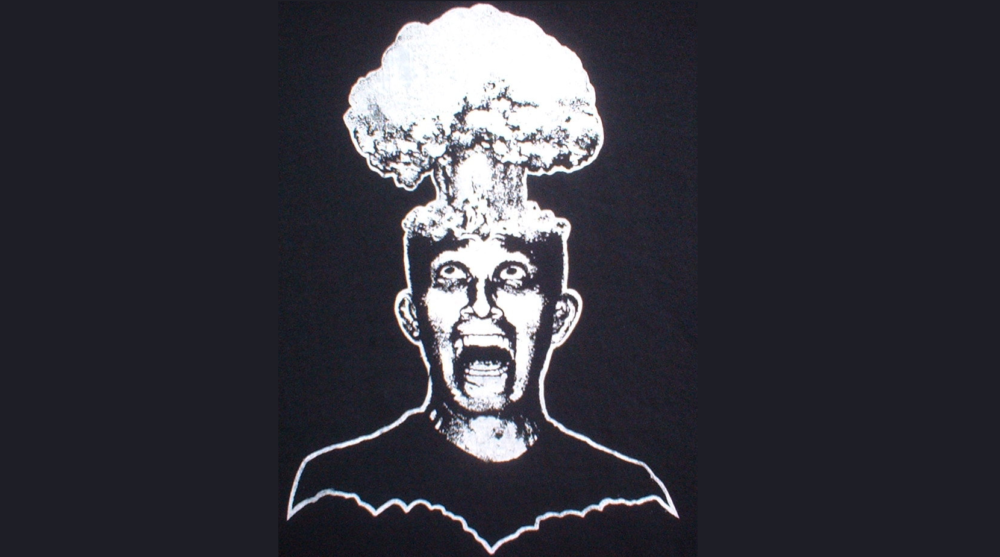 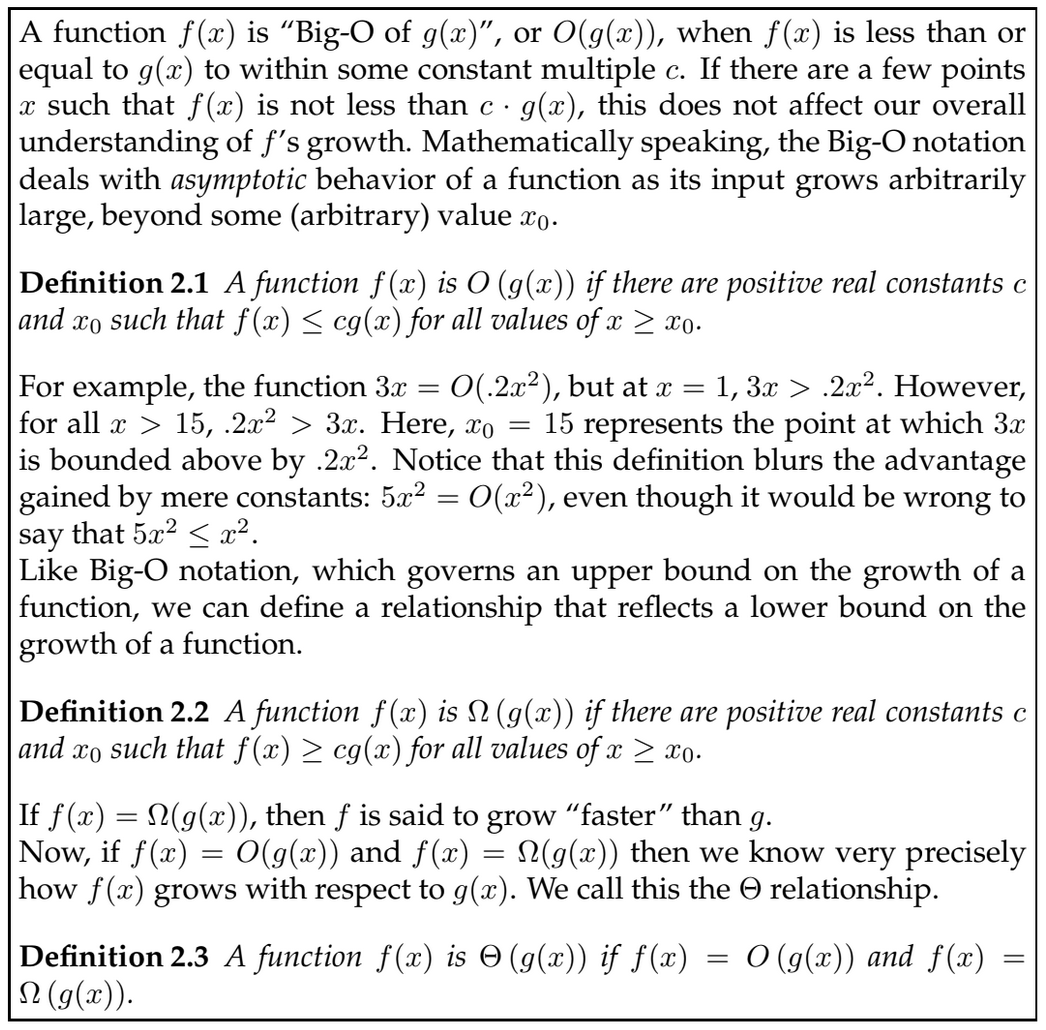 37
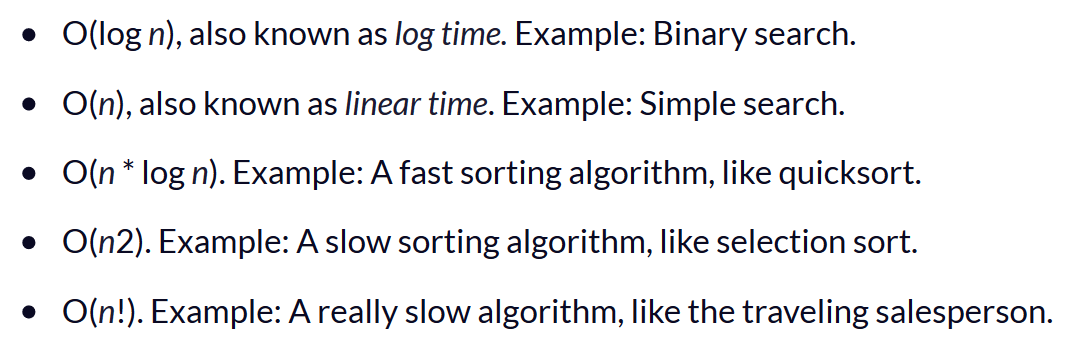 Common Big-Os
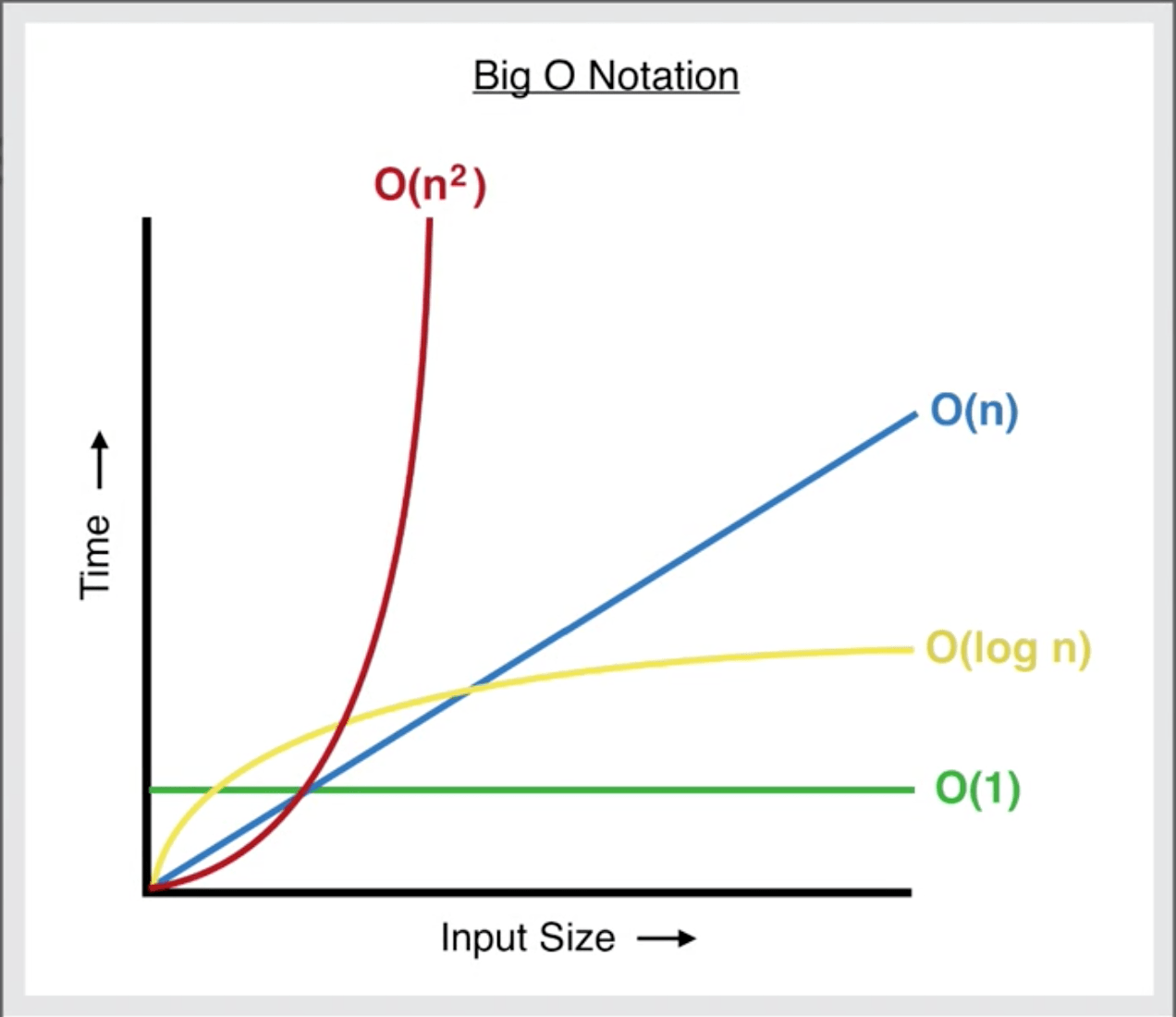 "Given a list of cities and the distances between each pair of cities, 
what is the shortest possible route that visits each city and returns to the origin city?"
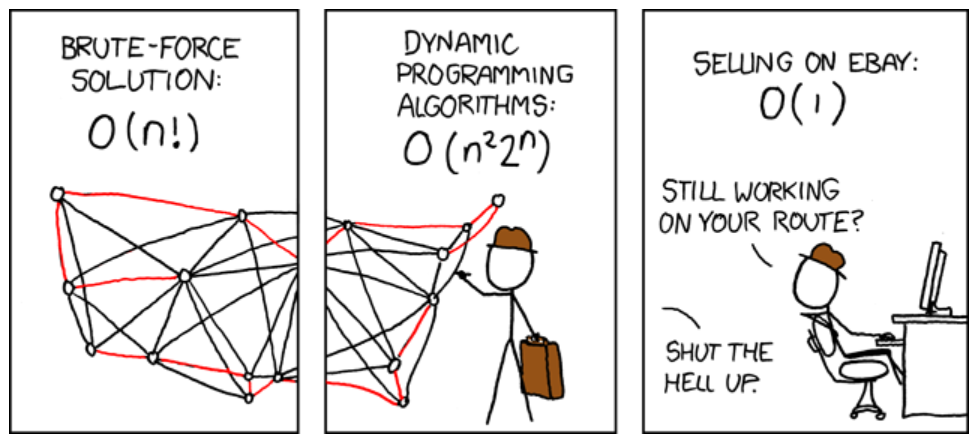 https://www.freecodecamp.org/news/big-o-notation-simply-explained-with-illustrations-and-video-87d5a71c0174/
38
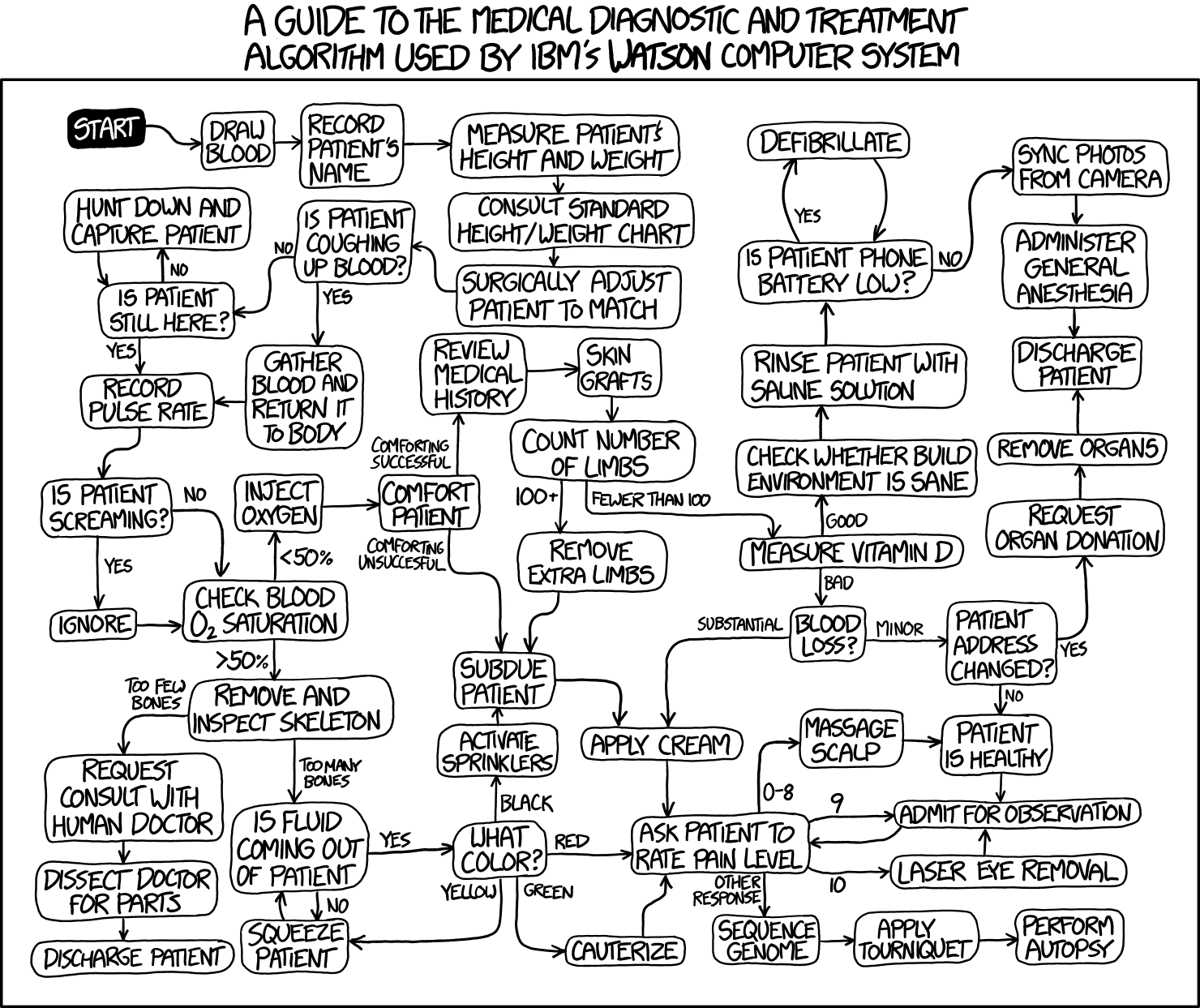 Week 1 Summary
I know what an algorithm is

I can write pseudocode

I understand 
Brute force 
Iterative
Recursive

Big-O = how slow
39
CEITEC
@CEITEC_Brno
Thank you for your attention!
60 minutes lunch break.
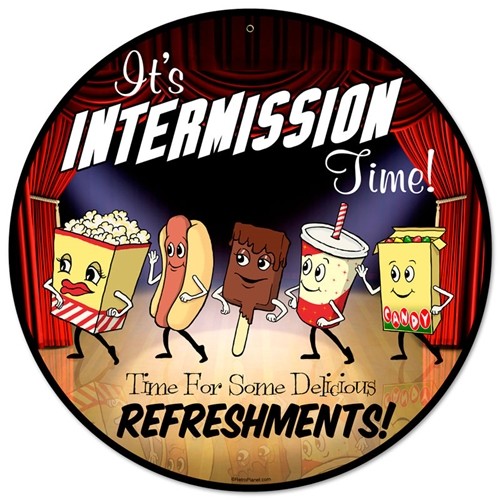 Panos Alexiou 
panagiotis.alexiou@ceitec.muni.cz
www.ceitec.eu
40